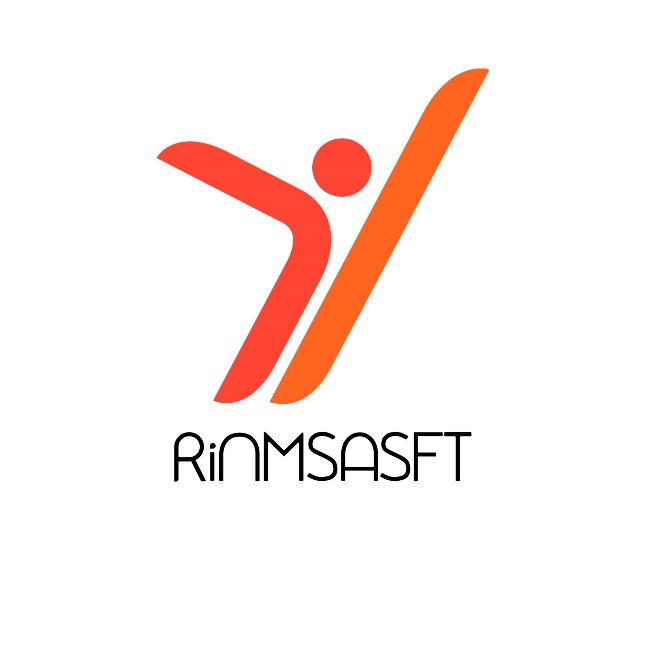 Стратегии за краудфъндинг
Модул 5
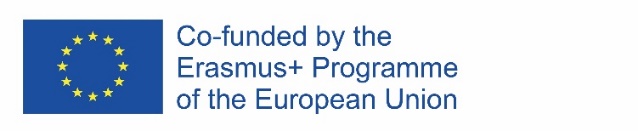 612986-EPP-1-2019-1-DE-SPO-SCP
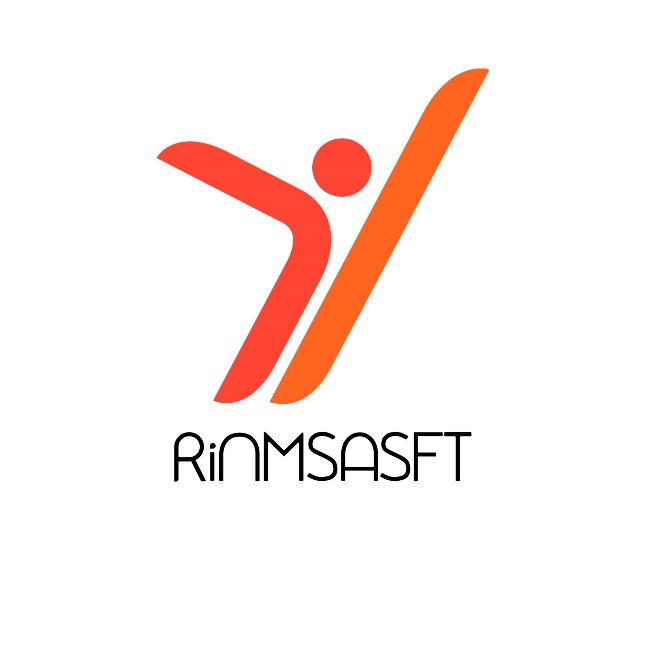 основни модели за краудфъндинг, използвани в момента в в областта на спорта
Определение за краунфандинг
Краудфъндингът (от crowd – тълпа и funding – финансиране) е практика на микрофинансиране, която набира малки суми пари от голям брой хора чрез уеб платформа. Дигиталният фактор е ключов аспект на краудфъндинга: по-голям брой хора, размер на събраните пари, доверие в самия проект, което от своя страна привлича повече хора (дори наши приятели или общността). Краудфъндингът като концепция създава възможност за предприемачите да могат да събират пари, за да инвестират в своите бизнес идеи, предоставяйки инструмент на всеки, който има идея, и на потенциалните инвеститори. Основният механизъм е активното участие на поддръжниците, които решават да инвестират: те не само оценяват предложеното, но и участват финансово в изпълнението. По този начин се създава връзката между предприемачите и инвеститорите, ясна комуникация, насочена към конкретност. Краудфъндингът обикновено се разделя на различни модели в зависимост от потока на даренията и обхвата на кампанията, като различните модели са следните: модел, базиран на дарения, модел на предварителна покупка, модел, основан на кредитиране, модел на дяловото участие.
Основен проблем, който имат потенциалните предприемачи е, че искат да развият идеята си чрез бизнес план, но им липсват финансови ресурси. Чрез набиране на средства по традиционните начини обаче те се сблъскват с още проблеми при опитите си да реализират своите начинания. В сравнение с други възможности за финансиране (фондове за рисков капитал), краудфъндинга предлага някои предимства за хората, които искат да съберат средства, като в днешно време то се основава главно на взаимодействието в онлайн средата – платформите или други социални медии (Белефламме и др., 2014 г.; Мортис и Блок 2016 г.). Въпреки това в литературата, краудфъндинг се определя като финансов източник, явление, възникнало в света на проектното финансиране и като един от най-ефективните методи за разработване и финансиране на иновативни идеи.
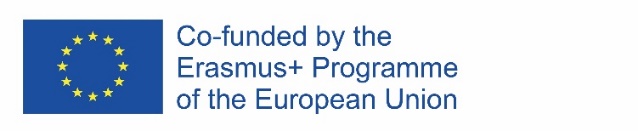 612986-EPP-1-2019-1-DE-SPO-SCP
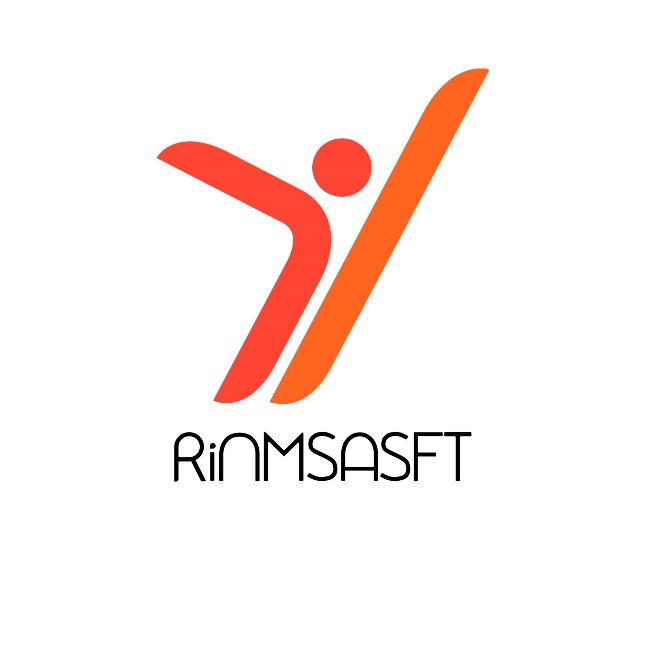 основни модели за краудбъндинг, използвани в момента в в областта на спорта
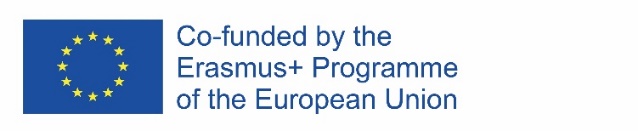 612986-EPP-1-2019-1-DE-SPO-SCP
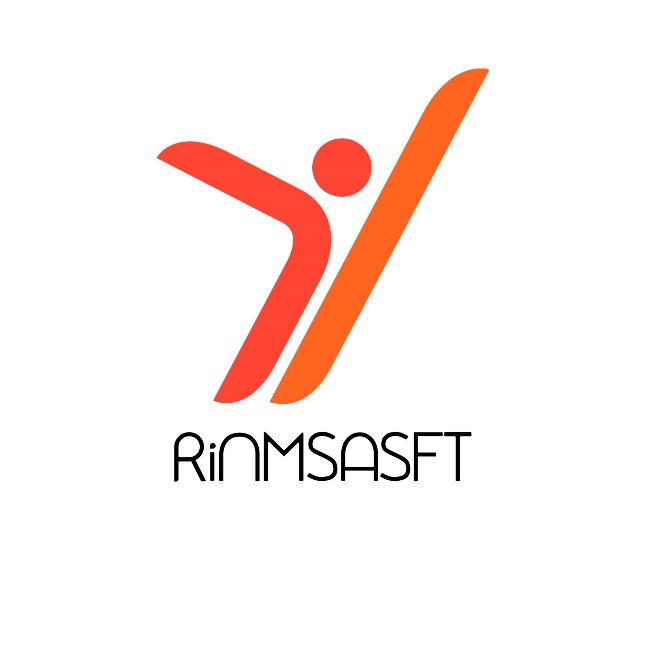 основни модели за краудфъндинг, използвани в момента в в областта на спорта
Моделът, базиран на дарения
Моделът за краудфъндинг, базиран на дарения е най-предпочитаният начин за набиране на средства. Човек първо създава кампанията и разпространява информация за своята кауза, като използва социални медии и други маркетингови инструменти, а хората, които подкрепят тази кауза, се наричат дарители. Всеки дарител, който има отношение към каузата, може да дари средства за кампанията, без да има минимална или максимална сума за дарение, като желае да допринесе с толкова, колкото пожелае. Примери за платформи за краудфъндинг, базирани на дарения, са Kickstarter, Indiegogo, CrowdFunder и RocketHub. Платформите за този модел които са насочени към набирането на средства за благотворителни каузи включват GoFundMe, YouCaring.com, GiveForward и FirstGiving. Макар че този модел понякога може да се използва от иновативни малки стартиращи предприятия, като цяло той не е подходящ за стартиране на бизнес със стопанска цел.
Този тип финансиране се разделя на две категории: лични кампании и набиране на средства за благотворителност (Варгас, Дасари и Варгас 2014 г.). Докато личните кампании включват индивидуален бенефициент или малка общност, която търси средства за избрана от нея тема, набирането на средства за благотворителност включва регистрирана организация. В първия случай бенефициентът получава събраните средства само ако е достигнат първоначалният праг. Във втория случай бенефициентът притежава средствата, дори ако те са под прага.
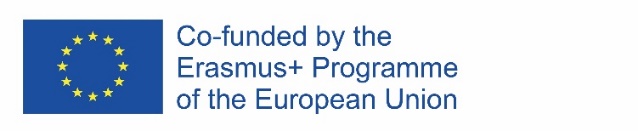 612986-EPP-1-2019-1-DE-SPO-SCP
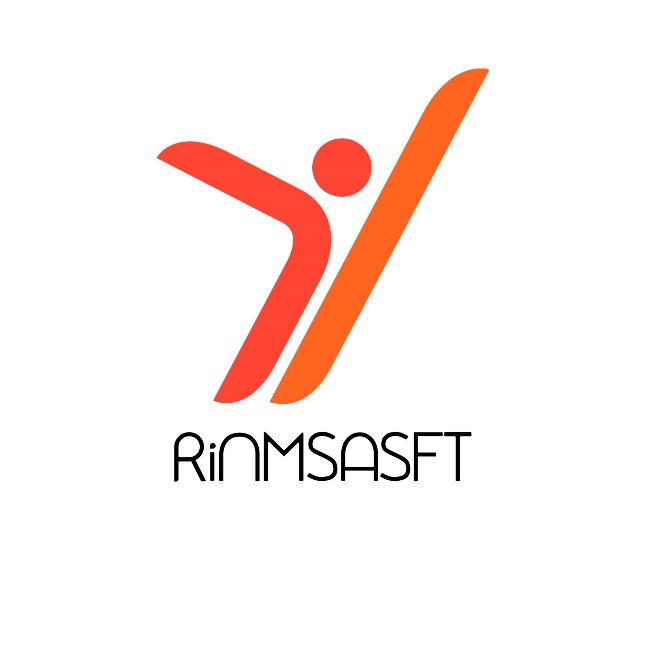 основни модели за краудфъндинг, използвани в момента в в областта на спорта
Моделът, базиран на дарение: Плюсове
Изграждане на общност: този тип модел, дава възможност на донорите да изградят връзки с бизнеса или проектите, които подкрепят. Дигиталната платформа позволява да се следи как се използват парите, защото е прозрачна;
Социална кауза: Избирайки да подкрепят конкретен проект или лице, на донорите е разрешено да използват парите си, за да изразят собствените си възгледи или мнения по отношение на конкретни теми;
Формализиране на подкрепата: Донорите, които допринасят за кампаниите на техни роднини и приятели, може да сметнат за полезно да използват платформата, за да формализират своя принос (напр. за данъчни цели), което има допълнителна полза от по-нататъшно поемане на риск, тъй като провалът на проекта може да има отрицателни последици и върху социалните отношения (Лий и Персън, 2012 г.).
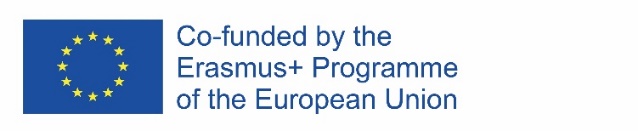 612986-EPP-1-2019-1-DE-SPO-SCP
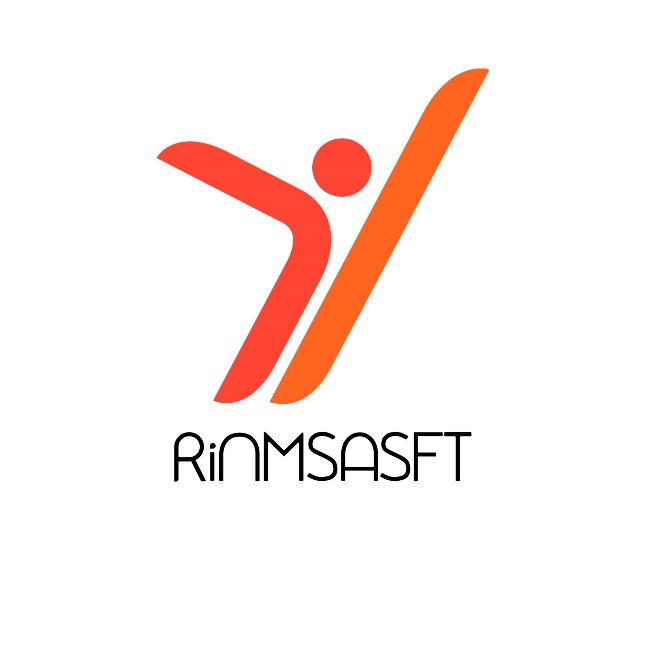 основни модели за краудфъндинг, използвани в момента в в областта на спорта
Моделът, базиран на дарение: Минуси
Измама: Най-очевидният риск, с който се сблъскват донорите, е измамата. Рискът от фалшиви кампании е особено важен, когато дадена кампания не се управлява от официална организация, като например благотворителна фондация, която често е регистрирана в публичен регистър и подлежи на минимални изисквания;
Трудности при набирането на средства: При този тип модел, поддръжниците нито получават лихва върху инвестицията си, нито получават награди, поради което често се колебаят дали да допринесат за проекта;
Реклама: Стартирането на дейности без подходяща рекламна и маркетингова кампания рискува да се провали и да не привлече дарители в подкрепа на проекта, тъй като те дават своя принос, без да очакват нещо в замяна.
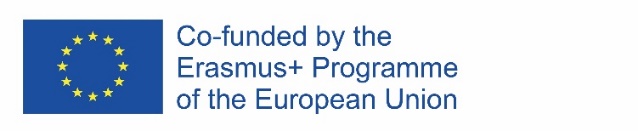 612986-EPP-1-2019-1-DE-SPO-SCP
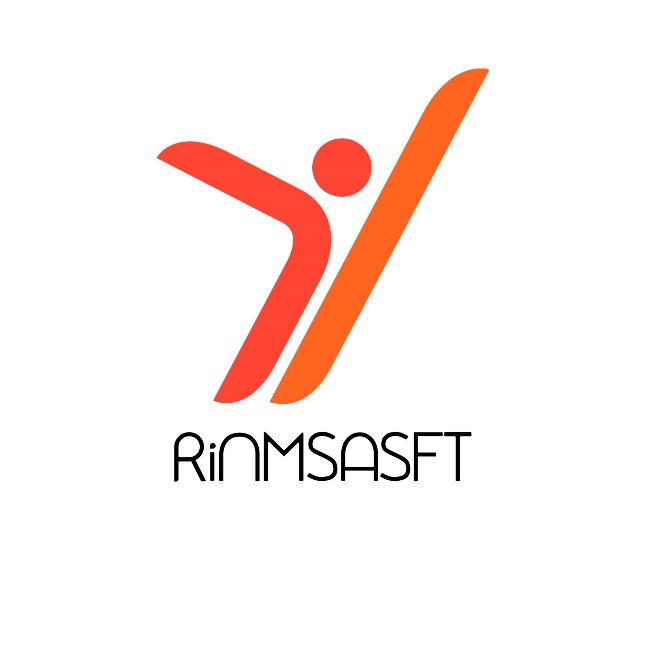 основни модели за краудфъндинг, използвани в момента в в областта на спорта
Модел на предварителна покупка
Предварителната покупка е хибриден модел на краудфъндинг, основан на възнаграждения и на дялово финансиране, при който подкрепящите кампанията получават право на дялови ценни книжа от дружеството. Поради тази причина регламентите, приложими към този вид набиране на средства, съвпадат с тези, приложими към краудфъндинга с възнаграждения и финансиране със собствен капитал.
С други думи, при този модел спонсорът на кампания за групово финансиране с възнаграждение може да се възползва в бъдеще от правото си върху дялови ценни книжа на дружеството, което финансира, само заради днешната си покупка на даден продукт/услуга от това дружество. От само себе си се разбира, че поради своите характеристики този модел не е достъпен за физически лица, а само за юридически (дружества/организации).
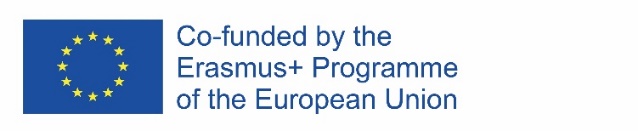 612986-EPP-1-2019-1-DE-SPO-SCP
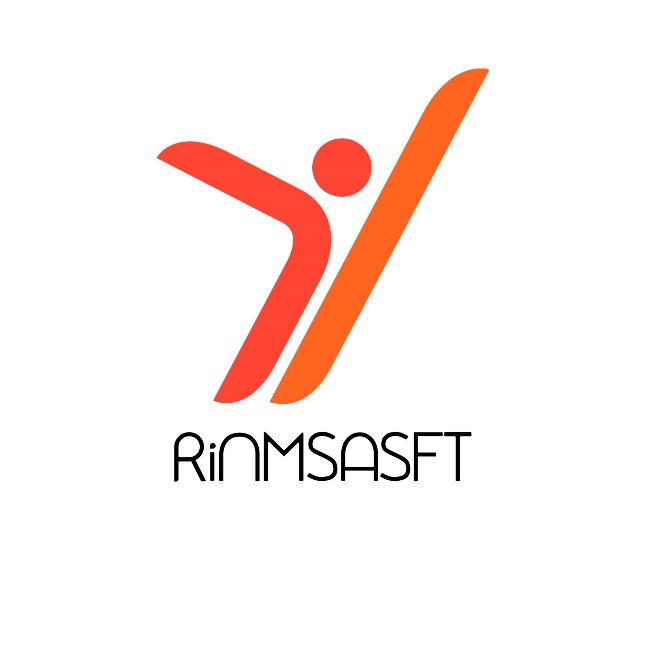 основни модели за краудфъндинг, използвани в момента в в областта на спорта
Модел на предварителна покупка: Плюсове
Този  модел позволява набиране на капитал, без да се налага да го връщате или делите с някого, като в същото време имате възможността да продадете предварително вашия продукт или творческа работа, като потенциално финансирате проекта, преди дори да е създаден;
Не е необходимо обезпечение, кредитна проверка или предишен бизнес опит, и освен това не изисква професионална финансова или правна помощ;
Популярността, придобита чрез платформата, може да помогне за създаване на клиентска база и осведоменост за марката.
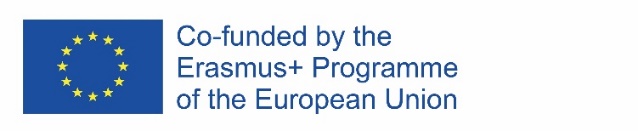 612986-EPP-1-2019-1-DE-SPO-SCP
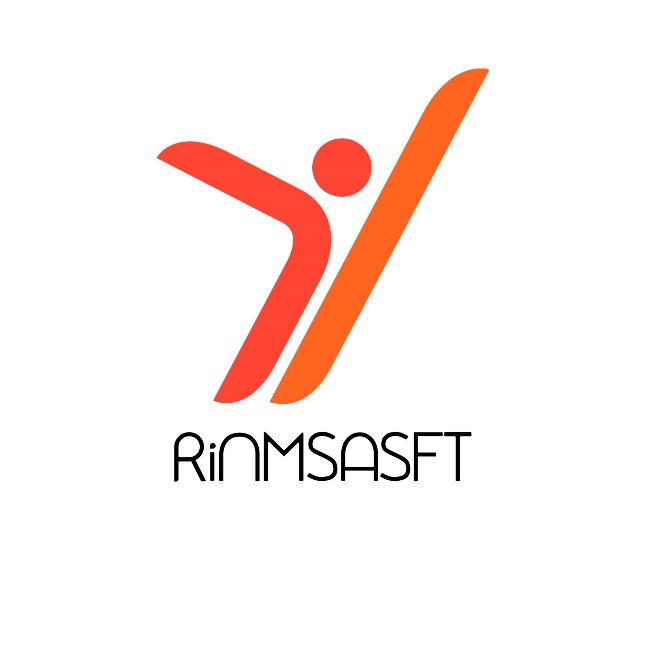 основни модели за краудфъндинг, използвани в момента в в областта на спорта
Модел на предварителна покупка: Минуси
Тъй като този модел се основава на индивидуални дарения, той не е подходящ за фирми, търсещи големи суми финансиране, защото в последствие набрана сума може да се загуби;
Всеки проект, който има интересни и ценни идеи, ще намери своето място в моделът на предварителната покупка. Създаването на правилните награди е предизвикателство и не всеки проект може да го направи, но ако можете, трябва да се възползвате от този тип финансиране.
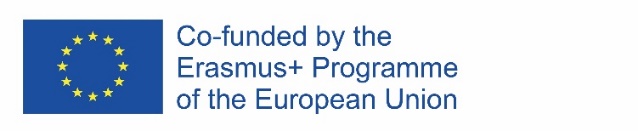 612986-EPP-1-2019-1-DE-SPO-SCP
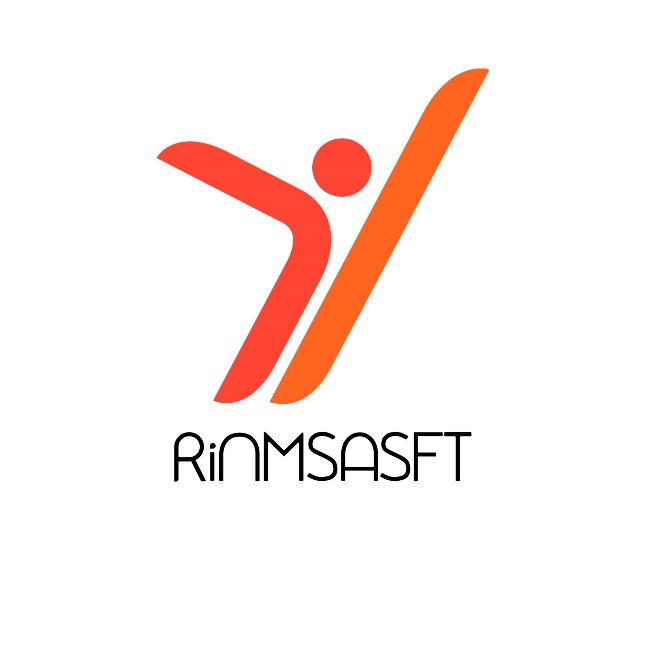 основни модели за краудфъндинг, използвани в момента в в областта на спорта
Модел, основан на кредитиране
При моделът за краудфъндинг, основан на кредитиране (наричано още „peer-to-peer lending“ или „социално кредитиране“), инвеститорите предоставят средства на физически лица, групи или малки дружества, като очакват да им бъдат възстановени след определен период, обикновено с лихвени проценти, без участието на традиционните финансови посредници (Гуо и др., 2016 г.). Този модел е най-разпространен в световен мащаб – половината от платформите работят по него (Рау, 2017 г.). 
Могат да се разграничат различни категории на този модел:
• P2P кредитиране, при което индивидуални спонсори отпускат заеми на индивидуални организации и предприемачи. В много случаи заемът е необезпечен. Въз основа на информацията, оповестена от набиращия средства, финансиращите лица решават да покрият цялата или определена част от исканата сума на заема (Саварски, 2015 г.). Ако кампанията е успешна, заемът се отпуска на набиращия средства, а по-късно се изплаща с лихвите на финансиращия(ите);
• Кредитиране между равнопоставени партньори (P2B), при което отделни финансиращи организации отпускат заеми на МСП. Заемите не са обезпечени. Бързината, гъвкавостта и разходите (Саварски, 2015 г.) превръщат P2B кредитирането в реална алтернатива за финансиране на бизнеса, която е привлекателна най-вече за стартиращи предприятия и малки предприятия с потенциал за растеж;
• Кредитиране между предприятия (B2B), при което финансиращият орган се състои от различни предприятия, често много малки компании, които искат да предоставят пари назаем срещу добра възвръщаемост. Кредитирането на предприятия (както P2B, така и B2B) може да включва и финансиране на обединени инвестиционни инструменти вместо на отделни предприятия.
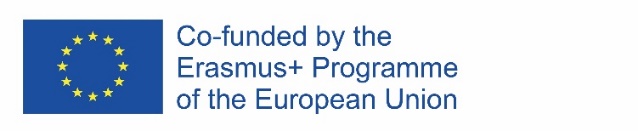 612986-EPP-1-2019-1-DE-SPO-SCP
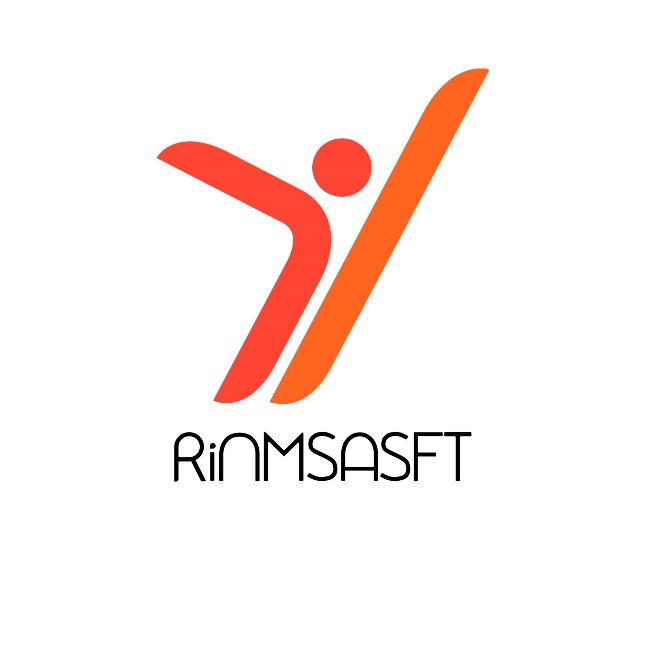 основни модели за краудфъндинг, използвани в момента в в областта на спорта
Модел, основан на кредитиране: Плюсове
Достъп до капитал на по-ниска цена: Използването на иновативни алгоритми за определяне на кредитоспособността на кандидатите, опростените процеси на кандидатстване и одобрение, както и специализацията в ограничен брой продукти и услуги позволяват на платформите да работят с относително ниски инфраструктурни разходи, което намалява цената на заема за бенефициента, въпреки че това невинаги важи за всички платформи. Платформите могат също така да създадат стимули за традиционните финансови институции да въвеждат иновации (Европейска комисия 2016 г.);
Различни източници на финансиране: Селективният процес на традиционните доставчици на капитал след финансовата криза (МВФ 2016 г.) намали търсенето на лични заеми за финансиране на проекти (ЕБО 2016 г., ОИСР 2014 г., ОИСР 2009 г.), което прави краудфъндинга подходяща алтернатива на традиционното кредитиране;
Финансова възвръщаемост: този модел позволява по-голяма възвръщаемост за инвеститорите, равностойна на по-висок риск. По-конкретно, той засилва търсенето от страна на финансиращите, които искат експоненциална възвръщаемост и предприемат по-високи рискове.
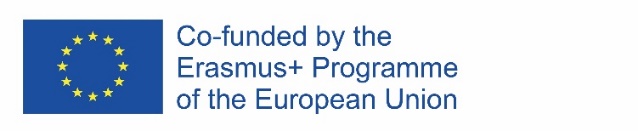 612986-EPP-1-2019-1-DE-SPO-SCP
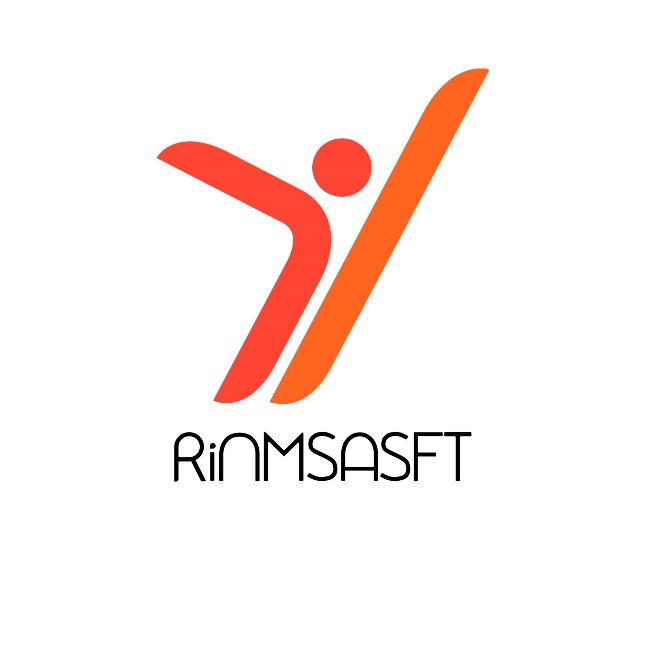 основни модели за краудфъндинг, използвани в момента в в областта на спорта
Модел, основан на кредитиране: Минуси
Финансови загуби: Въпреки предимствата на необезпечените заеми за индивидуалните потребители, МСП и стартиращи предприятия, рискът е по-висок поради естеството им. Освен това методите за кредитна оценка, използвани от платформите, са до голяма степен нови и не са изпитани. За да намалят този риск, някои платформи са създали провизионен фонд (фонд за непредвидени разходи/резерв) или са въвели гаранции от трети страни;
Разходи за кампанията: Тъй като планирането на краудфъндингможе да бъде скъпо, тъй като са необходими последващи ресурси, бенефициентите търсят други начини и възможности, когато това е възможно. Освен това, и по-специално по отношение на предприемачите, този модел е подходящ за еднократно финансиране, а не непременно за дългосрочен план;
Ликвидност: При този модел може да има малък или никакъв вторичен пазар за съответните инвестиции. Самият собствен капитал може да бъде труден за оценка. Инвеститорите могат да срещнат трудности при продажбата, след като са направили инвестиция, а дори може да се наложи да ликвидират позицията си със значителна загуба. Стойността на емитираните акции може да бъде разводнена чрез по-нататъшно емитиране.
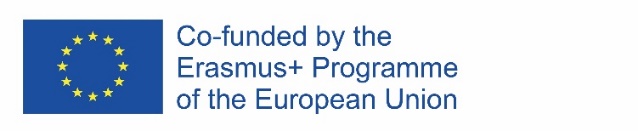 612986-EPP-1-2019-1-DE-SPO-SCP
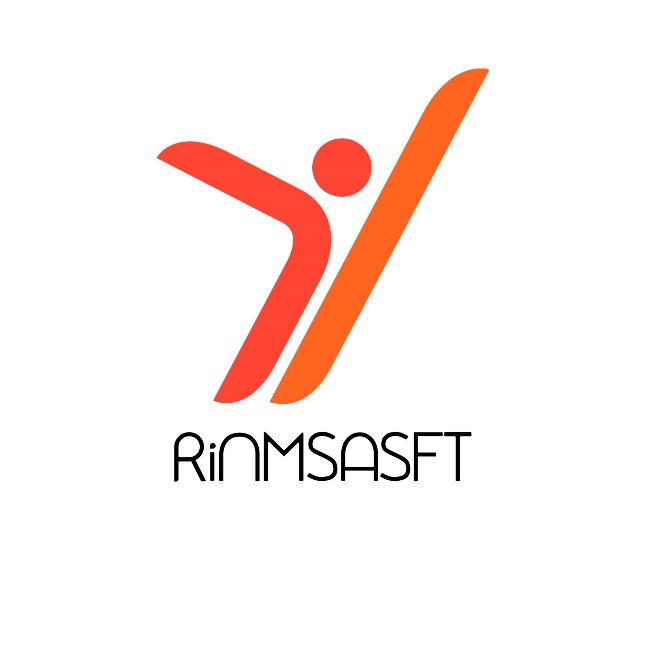 основни модели за краудфъндинг, използвани в момента в в областта на спорта
Модел на дяловото участие
Този модел на краудфъндинг е основан на набиране на средства онлайн от инвеститори за финансиране на частни компании. В замяна на финансирането, инвеститорът получава акции и дялово участие в компанията. Моделът представлява онлайн платформа, в която компаниите създават профили, включващи техните продукти и финансова информация. Платформата може да събира процент от набраните средства за услугата. Много от тях начисляват месечна такса за вписване. Някои начисляват допълнителна такса за обработка на плащанията. Възможно е да се наложи да платите и за счетоводни услуги за организиране на документите ви.
При краудфъндингът с дялово участие инвеститорите не получават награди (често продукти или услуги) в замяна на даренията. Краудфъндингът с дялово участие се различава от другите видове финансиране на малкия бизнес по това, че не включва дългов компонент. Вместо да плащате с бизнес заем, вие продавате акциите на компанията си на инвеститори. Някои уебсайтове ви позволяват да продавате акции на компанията си само на акредитирани инвеститори, които са хора с определено ниво на доход.
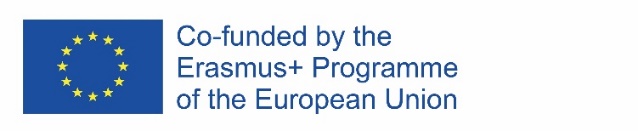 612986-EPP-1-2019-1-DE-SPO-SCP
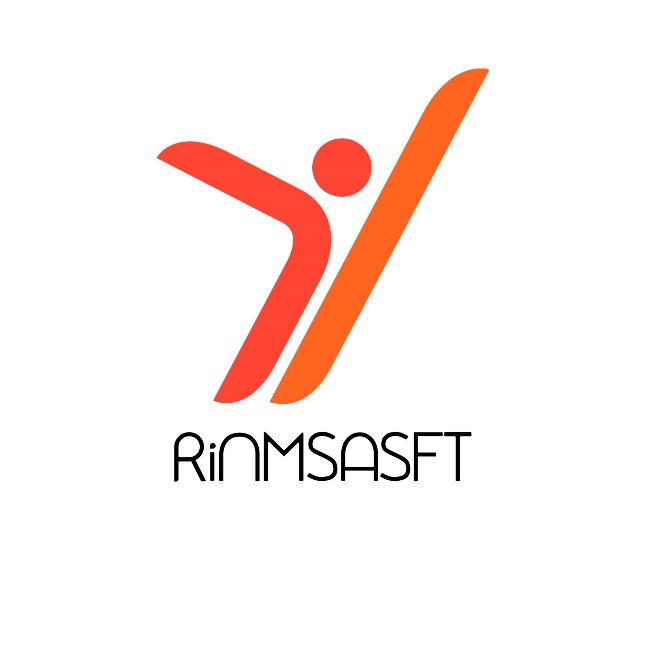 основни модели за краудфъндинг, използвани в момента в в областта на спорта
Моделът на дяловото участие: Плюсове
Глобален обхват: този модел осигурява достъп до спонсори от цял свят. Това е особено важно за страни с недостатъчно развити капиталови пазари;
Този модел позволява бързото набиране на големи суми пари: след като вие и вашият адвокат конфигурирате предлагането на акции и изберете платформа, можете да преминете от недостатъчно финансиране към пълно финансиране в рамките на няколко седмици. Обикновено трябва да се обърнете към всеки инвеститор поотделно и да представите идеите си. Това може да отнеме няколко години. 
Контролиране на компанията, а не инвеститор, който може да иска да се присъедини към вашия борд и да има право на глас при вземането на решения. Освен това, тъй като инвеститорите са съсобственици, които споделят успеха на компанията, от самото начало разполагаме със специален екип от юристи по търговските марки. Това означава екип от хора, които споделят марката си с мрежата и изграждат лоялност към нея, като същевременно повишават осведомеността за продукта.
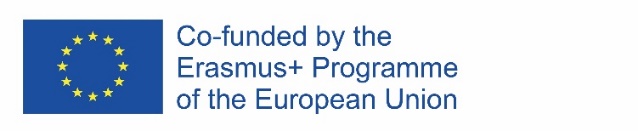 612986-EPP-1-2019-1-DE-SPO-SCP
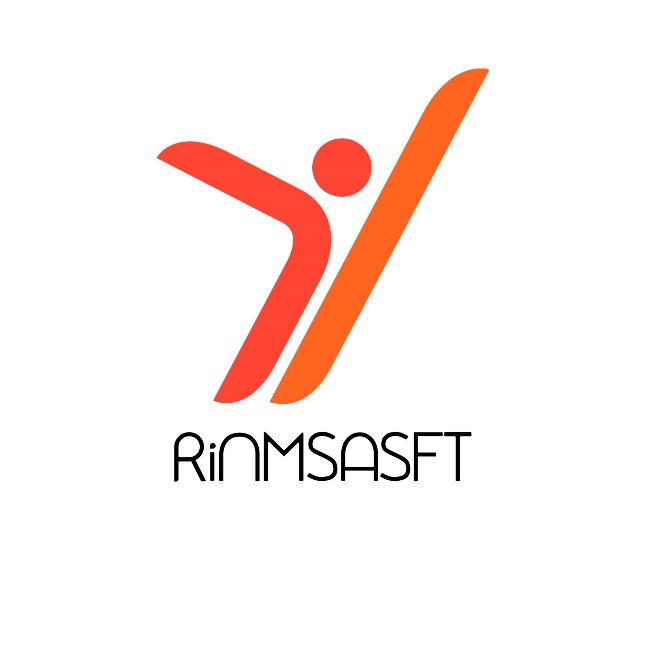 основни модели за краудфъндинг, използвани в момента в в областта на спорта
Моделът на дяловото участие: Минуси
Този модел може да доведе до инвестиции с по-ниско качество: широката общественост няма опит в бизнеса и инвестициите и обикновено не достига нетната стойност на акредитираните инвеститори, така че не се възползва от огромния капитал и бизнес съветите, които често се предоставят от много инвеститори;
Брой на инвеститорите, които се интересуват от вашата компания; От решаващо значение е да поддържате връзка с тях и да разработите ясна комуникационна стратегия, която да им позволи да продължат да подкрепят марката, дори ако са необходими години, за да се реализира финансова печалба;
Отнема много време за създаване на убедителни презентации, които включват маркетинговите планове, финансовите прогнози и дори видеоклипове, които предават стойността на вашите идеи.
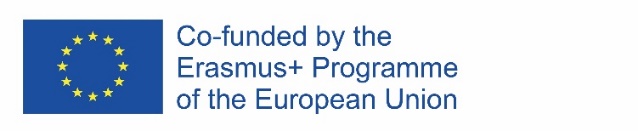 612986-EPP-1-2019-1-DE-SPO-SCP
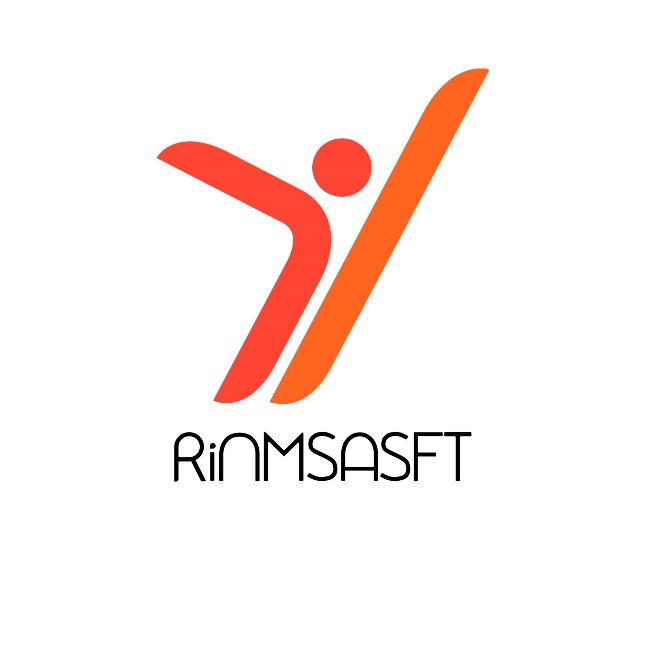 Препратки
Стефани А. Махт и Джейми Уедърстън. (2014 г.). Ползите от онлайн краудфъндинга за бизнес начинания, търсещи средства. Research Gate. https://www.researchgate.net/publication/264716517_The_Benefits_of_Online_Crowdfunding_for_Fund-Seeking_Business_Ventures
Ц. МОНДЕЛИ, Che cos'è il crowdfunding, Fundraising Digitale, 16/01/2017
Й.Ц. Л. И Ц. Х. Й. (2016 г.). Подобряване на разпределението на дарения за краудфъндинг: агенти.
Ким, Х. и де Мур, Л. (2017 г.). Краудфъндингът във финансовото включване: изследване. Стратегическа промяна, 26 (2). https://doi.org/10.1002/jsc.2120
Определение за краудфъндинг, основан на дарения. (2019 г., 12 август). Инвестопедия. https://www.investopedia.com/terms/d/donationbased-crowd-funding.asp
Бернардино, С., и Сантос, Дж. Ф. (2020 г.). Краудфъндинг: Изследване на знанията, ползите и бариерите, възприемани от младите потенциални предприемачи. Списание за управление на риска и финансите, 13 (4). https://doi.org/10.3390/jrfm13040081
Р. ДЕ ЛУКА, краудфънфинг: quadro normativo, aspetti operativi e opportunità, Fondazione Nazionale dei Commercialisti, 2015 г., cit., p. 5
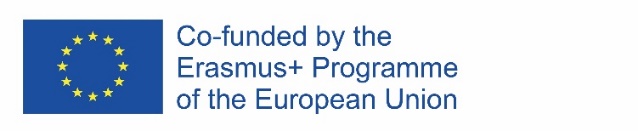 612986-EPP-1-2019-1-DE-SPO-SCP
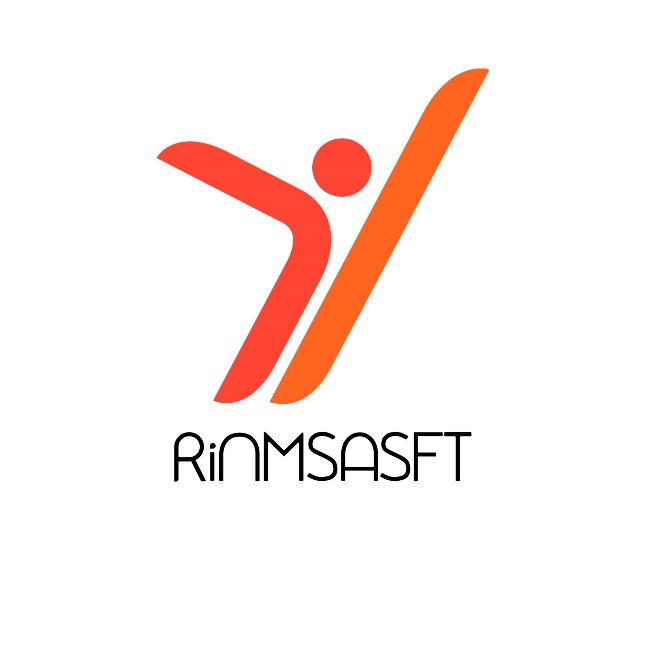 кампании за краудфъндинг в областта на спорта
Въведение
Точно определена цел, която трябва да се постигне, ограничено време за постигането ѝ и необходимостта да се обедините с други авантюристи – има много допирни точки между спорта и кампанията за краудфъндинг. Но как може да се използва то за осъществяване на спортен проект? Как едно спортно сдружение може да привлече своята общност от поддръжници, за да постигнат заедно обща цел? Освен набраните средства, какви други ползи може да извлече един клуб от подобен опит?
В основата на всяка кампания за краудфъндинг стои конкретна цел, която трябва да бъде постигната: придобиване на ново оборудване, подобряване на спортните съоръжения, организиране на турнири и събития, започване на нови курсове, закупуване на транспорт и много други. Спортистите, отборите и клубовете могат да използват краудфъндинга, за да намерят необходимите средства и да преодолеят много предизвикателства с помощта на своята общност.
За една спортна организация набирането на средства е възможност да работи в екип с фенове, спортисти, семейства и спонсори, за да постигне заедно дадена цел, да комуникира своите дейности, да усвои нови дисциплини, да консолидира и разшири членската си маса и базата си от поддръжници.
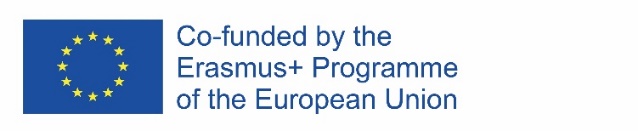 612986-EPP-1-2019-1-DE-SPO-SCP
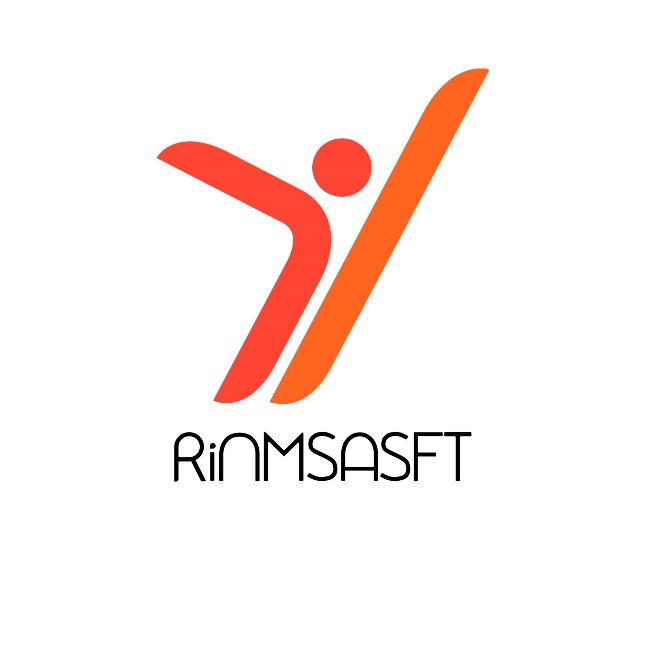 кампании за краудфъндинг в областта на спорта
ПОРДЕНОНЕ 2020 г.: Un club nel Club – Краудфъндинг с дялово участие
„Порденоне 2020“, уникалният италиански проект за краудфъндинг с дялово участие, се роди през 2018 г. С оглед на стогодишния юбилей, Pordenone Calcio създава клуб в клуба: феновете, закупувайки дял, стават активна част от процеса на развитие на черно-зеленото общество. Процес, основан на ценностите на прозрачността и участието, с цел укрепване на клуба, с оглед на стогодишнината, чрез повишаване на нивото на първия отбор (повишен в Серия Б), младежкия сектор (национален модел и референтна точка за територията) и съоръженията.
Кампанията за краудфъндинг, стартирана на новата платформа TheBestEquity, имаше за цел да събере средства, които да позволят на Pordenone Calcio да се развива, включително чрез формиране на „Pordenone на бъдещето“. Друга важна цел е укрепването на спортен център за върхови постижения и корпоративна философия, насочена към укрепване и развитие на младите хора.
Минималният членски внос е в размер на 250 евро. Съществуват три вида техническо участие: категория В (250-5000 евро), категория Б (5001-25000 евро) и категория А (над 25000 евро). В допълнение към техническите предимства (на първо място пълни административни права, гарантирани за всички дялове), съществуват и изключителни предимства, отново модулирани въз основа на размера на дяловете. Предимства като сезонни билети, намалени входни такси, мърчандайзинг и специални отстъпки. 
Кампанията стартира в края на 2018 г. и ще продължи до лятото на 2019 г. В специалния офис на „Порденоне 2020“ в спортния център „Бруно де Марки“. Кампанията приключи с 254 нови членове на клуба, като бе постигната поставената цел от 2 млн. 200 хил. евро
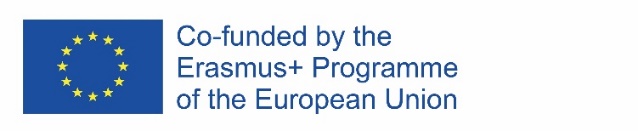 612986-EPP-1-2019-1-DE-SPO-SCP
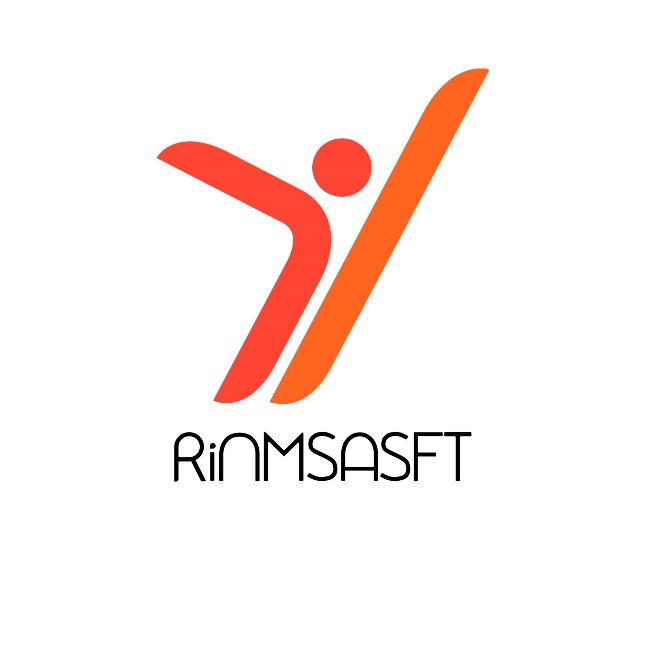 кампании за краудфъндинг в областта на спорта
Sporteams – казус
Sporteams, иновативен италиански стартъп в сектора на спортните технологии, обяви началото на кампания за краудфъндинг на платформата за групово финансиране „Двеста“: целта е да се ускори процесът на дигиталната революция 4.0 на италианския спорт на младежко и аматьорско ниво. Sporteams е иновативен стартъп, основан във Флоренция през ноември 2018 г. с цел предлагане на дигитални услуги за младежкия и аматьорския спортен свят с модел SaaS (софтуер като услуга).
Няколко дни след старта си, кампанията на Sporteams убеди голям брой инвеститори, които благодарение на участието си позволиха операцията да надхвърли минималната цел за набиране на средства от 100 000 евро. Кампанията на платформата Two Hundred приключи на 14 май 2022 г. и има максимална цел за абонамент от 500 000 евро. В зависимост от набраните средства, Sporteams – чиято предварителна оценка бе около 5 милиона евро, ще може да направи инвестиции до около 1.23 милиона евро за тригодишния период 2021-2023 г., от които около € 520 хил. ще бъдат заделени за научноизследователска и развойна дейност с цел да предлага на клиентите си все по-модерни технологични услуги.
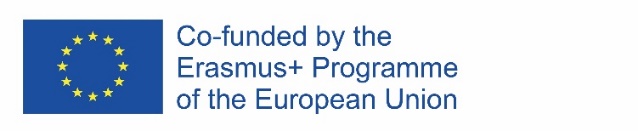 612986-EPP-1-2019-1-DE-SPO-SCP
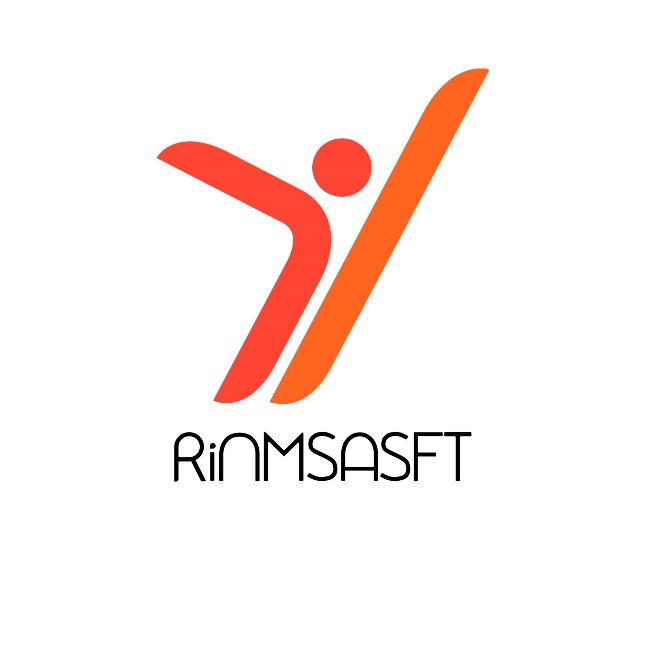 кампании за краудфъндинг в областта на спорта
Golee – Успешен спортен стартъп
Golee, иновативният стартъп, създаден, за да ускори дигиталната трансформация в сектор, населен от 14 000 аматьорски и неаматьорски футболни клуба, не се спира и преди няколко дни стартира кампанията си за краудфъндинг на Backtowork, където има за цел да събере половин милион евро. Целевите клиенти на Golee са аматьорски спортни клубове и техните заинтересовани страни (95% от спортния пазар). Тези заинтересовани страни подчертават трудността при достъпа до достъпни технологични решения и са принудени да изберат управление, базирано предимно на хартия.
Стартъпът предоставя дигитални услуги за спортни клубове: от административно управление и наблюдение на дейността на треньори, мениджъри и спортисти до създаване на електронна търговия и специализирани уебсайтове. В момента Golee е дигитален партньор на повече от 160 спортни клуба и следователно се използва от около 15 000 спортисти и 500 треньори в четирите основни италиански региона по отношение на броя на членовете: Ломбардия, Пиемонт, Емилия Романя и Тоскана.
Кампанията на Golee следва приключването на кръг от 1.3 милиона евро през февруари 2021 г., от които 500 000 евро бяха събрани чрез кампанията за краудфъндинг на BacktoWork , а останалите бяха представени от принос от програмата Smart & Start на Invitalia и данъчния кредит за изследвания и разработки. Това бе третият рунд за Golee, който осребри още €850 000 през ноември 2019 г., преди това, през септември 2018 г., Golee събра €150 000. Общо стартъпът досега е събрал 2.4 милиона евро от инвеститори.
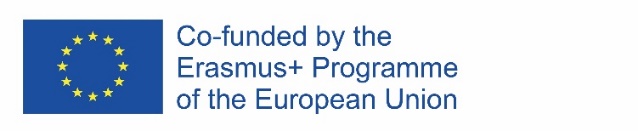 612986-EPP-1-2019-1-DE-SPO-SCP
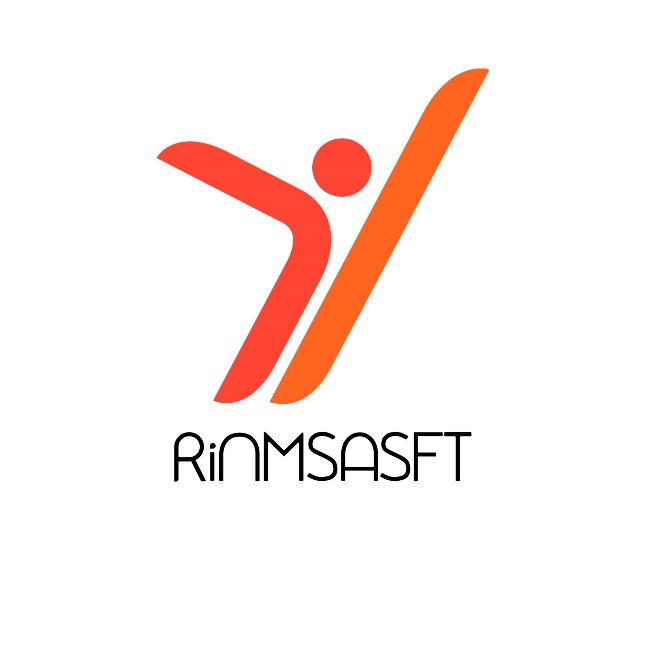 Препратки
ПОРДЕНОНЕ 2020 г., UN CLUB NEL CLUB | Порденоне Калчо . (2019 г.). Порденоне Калчо. https://www.pordenonecalcio.com/pn2020/
Бъз, К. (2019 г., 8 юли). Успешен рекорд за il Pordenone calcio: 2,2 милиона капиталово групово финансиране. Краудфъндинг. https://www.crowdfundingbuzz.it/successo-record-per-il-pordenone-calcio-2-milioni-raccolti-con-equity-crowdfunding/
Р. (2019 г., 21 юни). Порденоне, краудфъндинг заключение: raccolti 2,2 милиона . Calcio e Finanza. https://www.calcioefinanza.it/2019/06/20/pordenone-crowdfunding-concluso/
Р. (2021 г., 25 март). Краудфъндингжс дялово участие: фондация за нашия спортен проект. СПОРТНИ ОТБОРИ. https://www.sporteams.it/blog/digitalizzazione/equity-crowdfunding-digitalizzazione-sport/
Р. (2021b, 25 март). Sporteams, фраудфъндинг за дигитализирането на дилетантското общество. ToscanaInDiretta. https://www.toscanaindiretta.it/sport/2021/03/25/sporteams-equity-crowdfunding-per-la-digitalizzazione-delle-societa-dilettantistiche/115508/
Ф. (2020 г., 27 ноември). Un calcio al Covid : tutti i nuovi progetti di Golee, l'app che gestisce le società sportive . Форбс Италия. https://forbes.it/2020/11/30/golee-app-gestire-societa-sportive-via-crowdfunding/
Магри, В. (2022 г., 3 февруари). La sportech Golee lancia equity crowdfunding da 800 mila euro sulla piattaforma rumena SeedBlink, alla prima campagna per una startup italiana. BeBeez. https://bebeez.it/crowdfunding/la-sportech-golee-lancia-equity-crowdfunding-da-800-mila-euro-sulla-piattaforma-rumena-seedblink-alla-prima-campagna-per-una-startup- италиана/
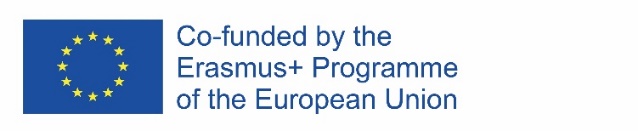 612986-EPP-1-2019-1-DE-SPO-SCP